Møte i Follorådet
Siv Henriette Jacobsen
05.02.21
Nytt fra Viken
Tilskudd til kompetanseheving og bedriftsintern opplæring (BIO)
Regionale planprosesser i Viken
Samarbeid med skolene i Follo
Partnerskapsavtaler
Tilskudd til kompetanseheving og BIO
Hvem kan få?

Bedrifter som på grunn av Covid-19 situasjonen gjennomfører en større omstilling i produksjon og/eller marked, som igjen krever at det gjennomføres kompetanseutviklingstiltak i bedriften.
Bedriften må ha ansatte.
Forretningsadresse og hoveddelen virksomheten må være i Viken fylke
Tilskudd til kompetanseheving og BIO
Det kan gis støtte på inntil kr. 700 000,- for bl.a.:

Økning av innovasjonsgrad og innovasjonsevne  
Styrke ferdigheter i å jobbe og lære digitalt  
Utvikling og bruk av digitale løsninger for opplæring av lærlinger  
Datasikkerhet  
Endring til nye produkter, tjenester eller markeder   
Gi arbeidstakere norskopplæring 

Søknadsfrist 1. mars 2021
Støtte fra Viken fk til enkeltprosjekter i Follo (2020)
I 2020 støttet Viken fylkeskommune også flere utviklingsprosjekter innenfor næringsområdet med til sammen 1,6 mill. kroner:
Nesoddparken: Mentorprogram for kulturnæringer		300 000
NMBU: Studenter til næringslivet				350 000
Nofima: Smartpack næringsklynge				350 000
Nofima: Konkurransedyktig fremtidsmat			350 000
Bio4Fuels							250 000
Regionale planprosesser i Viken
Den regionale planstrategien ble vedtatt 18. desember 2020

Vi skal nå sammen lag tre nye regionale planer:
Regional plan for økt livskvalitet, deltakelse og likeverd  
Regional plan for kompetanse og verdiskaping
Regional plan for areal og mobilitet

Disse tverrfaglige temaene skal ivaretas i de regionale planene:
Klima og miljø
Folkehelse 
Samarbeid
Vi starter med planprogrammet!
-det lages ett felles planprogram for alle de tre planene
Regional plan for økt livskvalitet, deltakelse og likeverd
Handlingsprogram
PLAN-PROGRAM
Regional plan for kompetanse og verdiskaping
Handlingsprogram
Regional plan for areal og mobilitet
Handlingsprogram
[Speaker Notes: RPS
Planprogram: et planprogram er en plan for den eller de regionale planene. Planprogrammet skal gjøre rede for formålet med planarbeidet, planprosessen med frister og deltakere, opplegg for medvirkning (spesielt for grupper som antas å bli særlig berørt)., hvilke alternativer som blir vurdert og behovet for utredninger. Høring og offentlig ettersyn. 

3 regionale planer]
Behandling og frister
Fylkesrådet ønsker politisk behandling av planprogrammet i fylkestinget
Det betyr høring juni til september  
Kommunene kan forberede seg i god tid på hovedpunktene i planprogrammet:
Formålet med planarbeidet 
Planprosessen for de regionale planene med frister og deltakere – framdriftsplan 
Opplegget for medvirkning
Alternativer som vil bli vurdert 
Behovet for utredninger
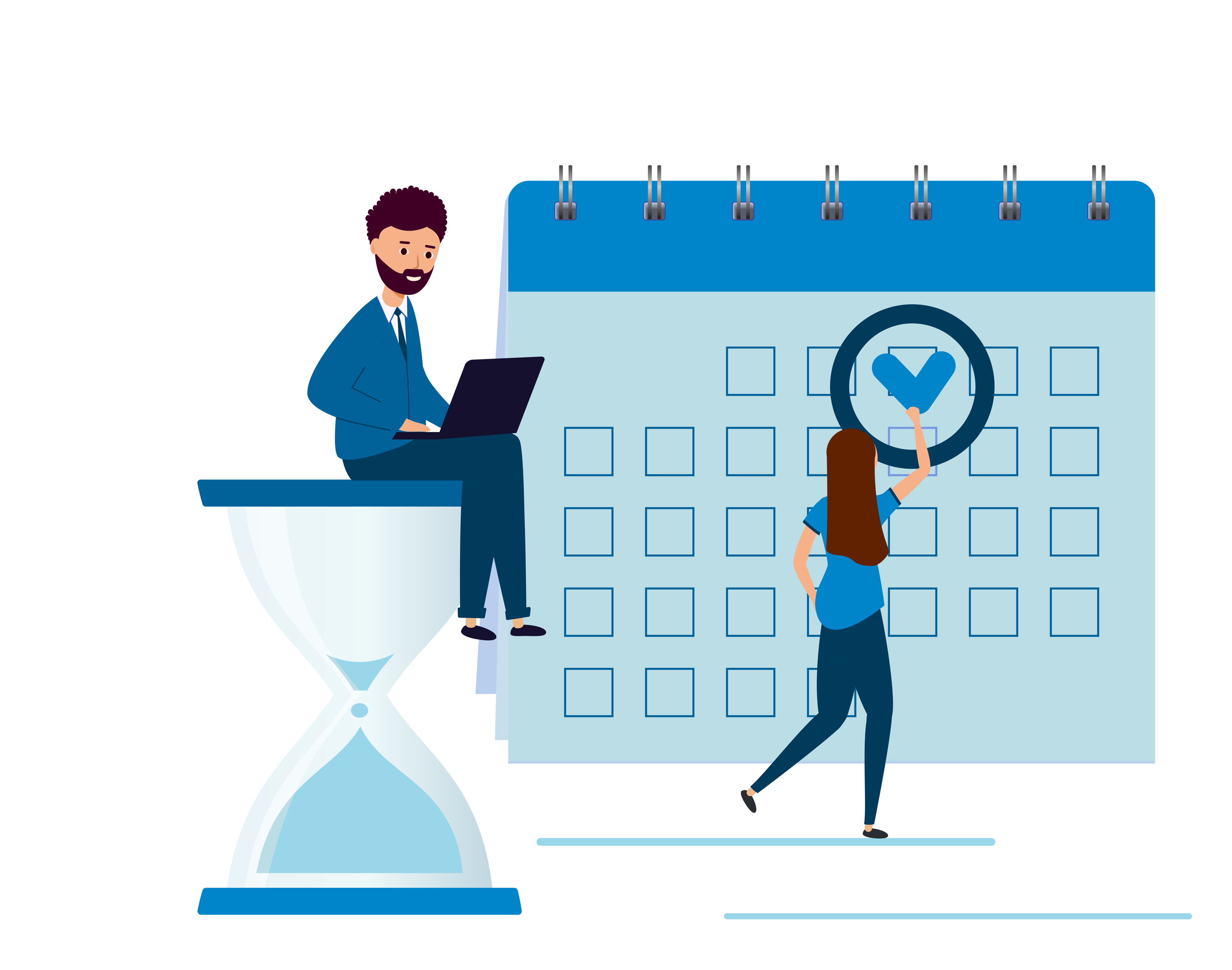 Samarbeid med skolene i Follo
Skolene arbeider kontinuerlig med å ta vare på sårbare elever, dvs. elever i tilrettelagt opplæring og enkeltelever som trenger spesiell oppfølging. 
Rektorene i de sju videregående skolene i Follo har regelmessige møter, der de bl.a. samordner og drøfter organisering i forhold til tiltaksnivå.
Det har i hele perioden vært et godt samarbeid med de ulike kommunelegene. 
Skolene har hatt «Åpen skole» som strømmearrangement eller film, gjerne begge deler. Her har vi koordinert slik at skolene har ulike dager slik at innbyggerne i Follo skulle nå så mange skoler som mulig.
Partnerskapsavtaler med kommuneregionene
Viken ønsker en partnerskapsavtale med alle kommuneregioner
Likeverdige parter
Tar utgangspunkt i regionens utfordringer og muligheter – gjennom dialog med den enkelte kommuneregion
Follorådet bestemmer sin egen prosess: Tid, omfang og fagområder
Viken er klare når Follorådet er klar